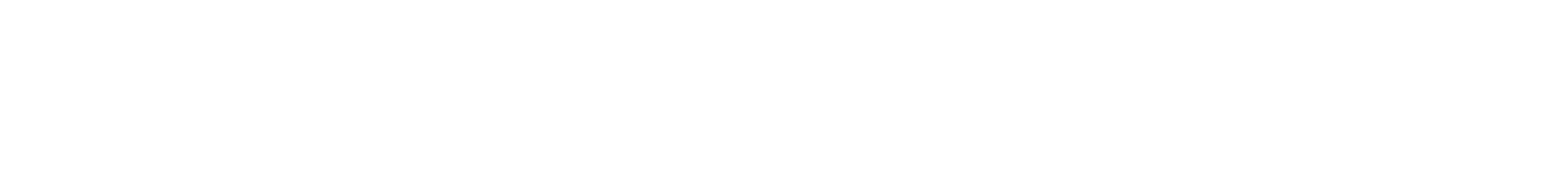 ヤフーパッケージ リッチ
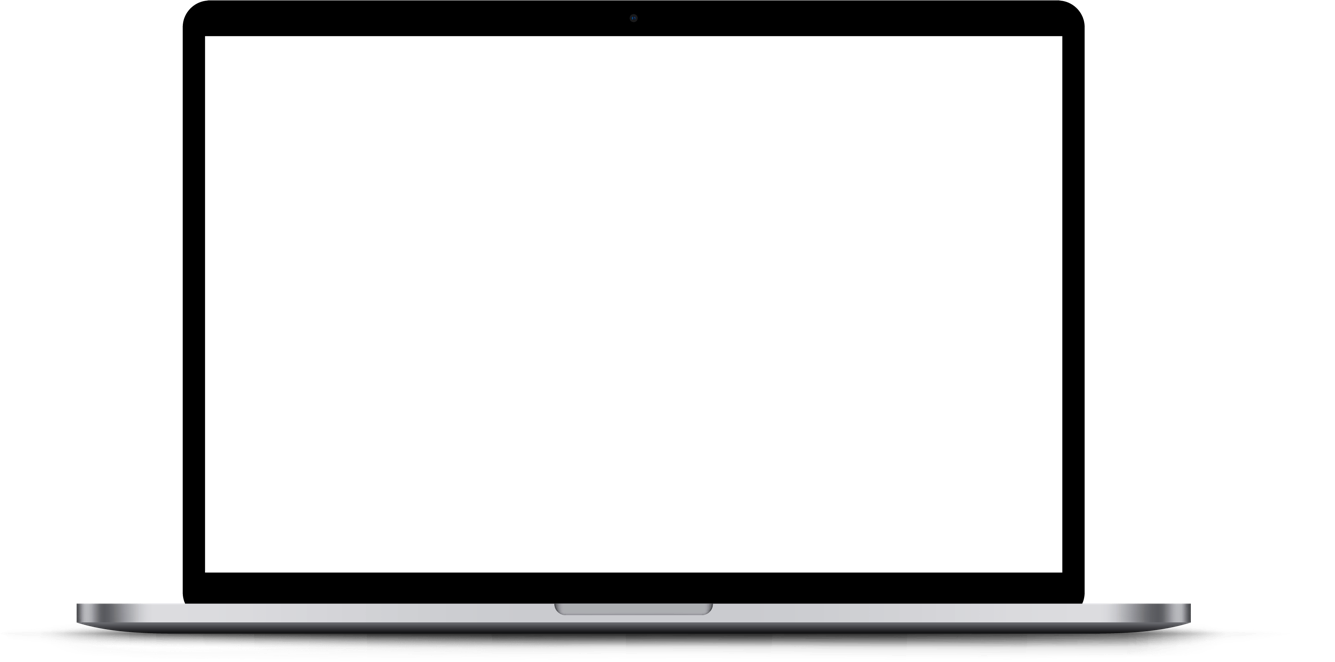 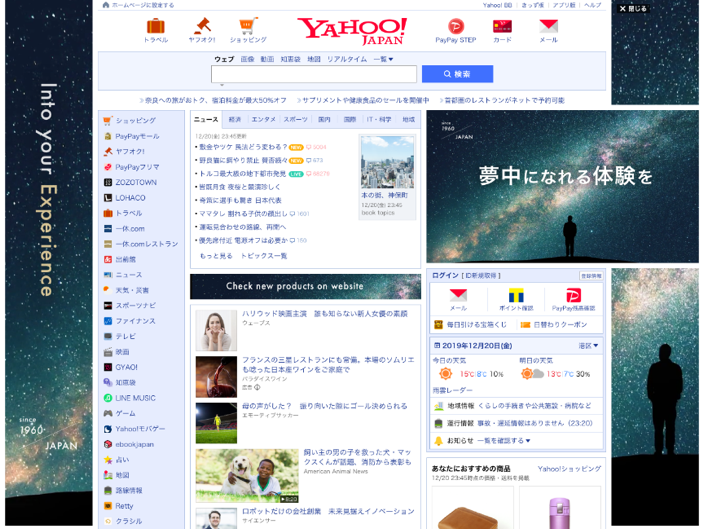 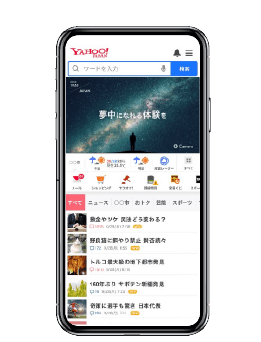 2025.04
二次利用可能な動画制作から広告出稿までのオールインワン企画！
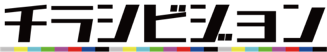 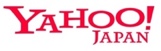 ヤフーパッケージ リッチ
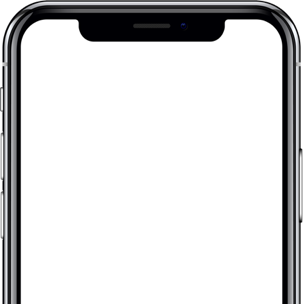 既存の静止画データから15秒の動画を制作し、
Yahoo! JAPAN トップページで動画広告を実施。
50万プラン
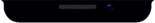 1
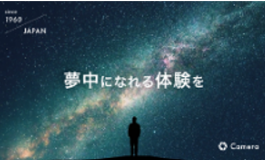 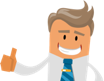 既存のチラシなど静止画データから15秒動画を制作 ＋ 二次利用もOK
このプランに含まれるサービス
対応素材
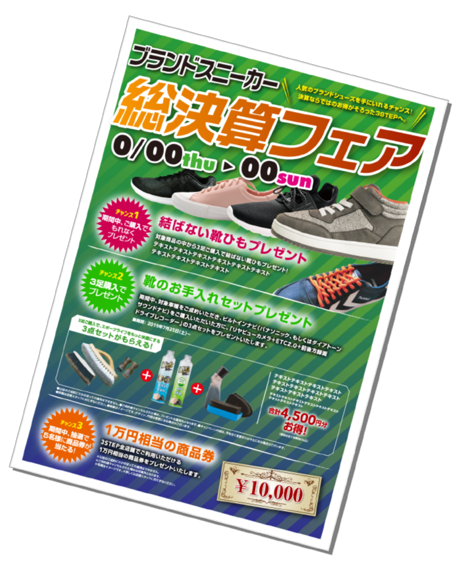 制作する
完全パッケージ動画
二次利用権利
ヤフー用
バナー制作
お任せ
ナレーションBGM・効果音
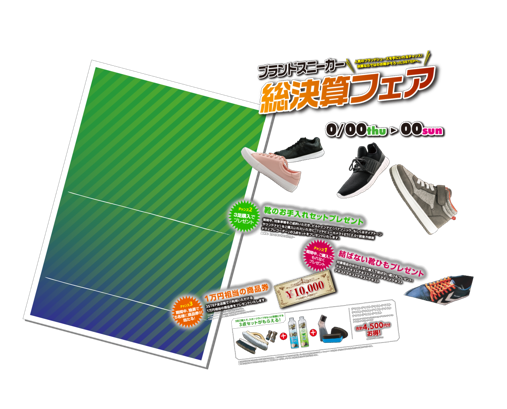 ▼実績動画はこちら▼︎
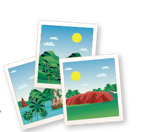 制作した動画は 
無期限二次利用OK!!
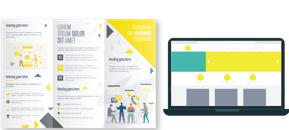 FREE
パンフレット
写真
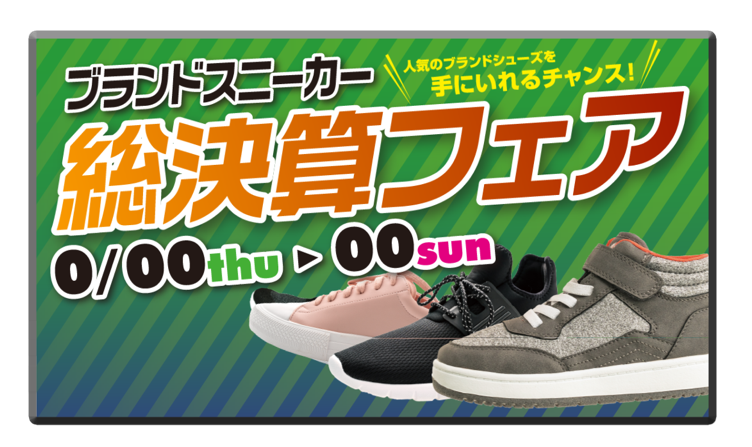 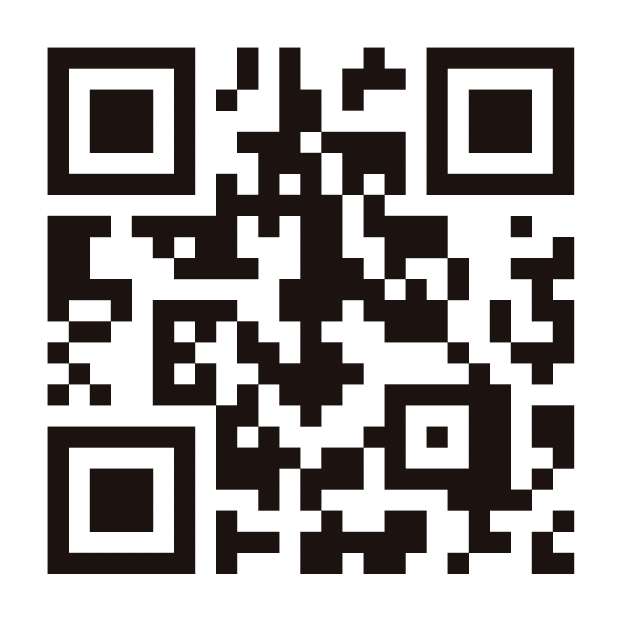 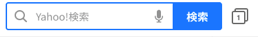 15秒
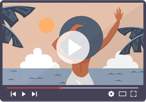 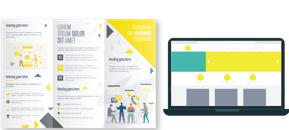 動画
WEBサイト
15秒動画制作
1タイプ
ヤフー
広告料
完成動画
データ納品
ナレーション/BGM
効果音付帯！（※全てお任せ）
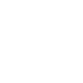 など…
様々なデータから
動画制作可能です！
2
※掲載デバイスはMD（PC＋スマホ）限定の企画です。
※PCとスマホの掲載量割合は指定できません。
ヤフーTOPページ（PCとスマホ両方）に期間とエリアを選択し掲載
1タイプ
PC（トップインパクト）
＋
スマホ（ブランドパネル）
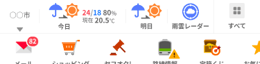 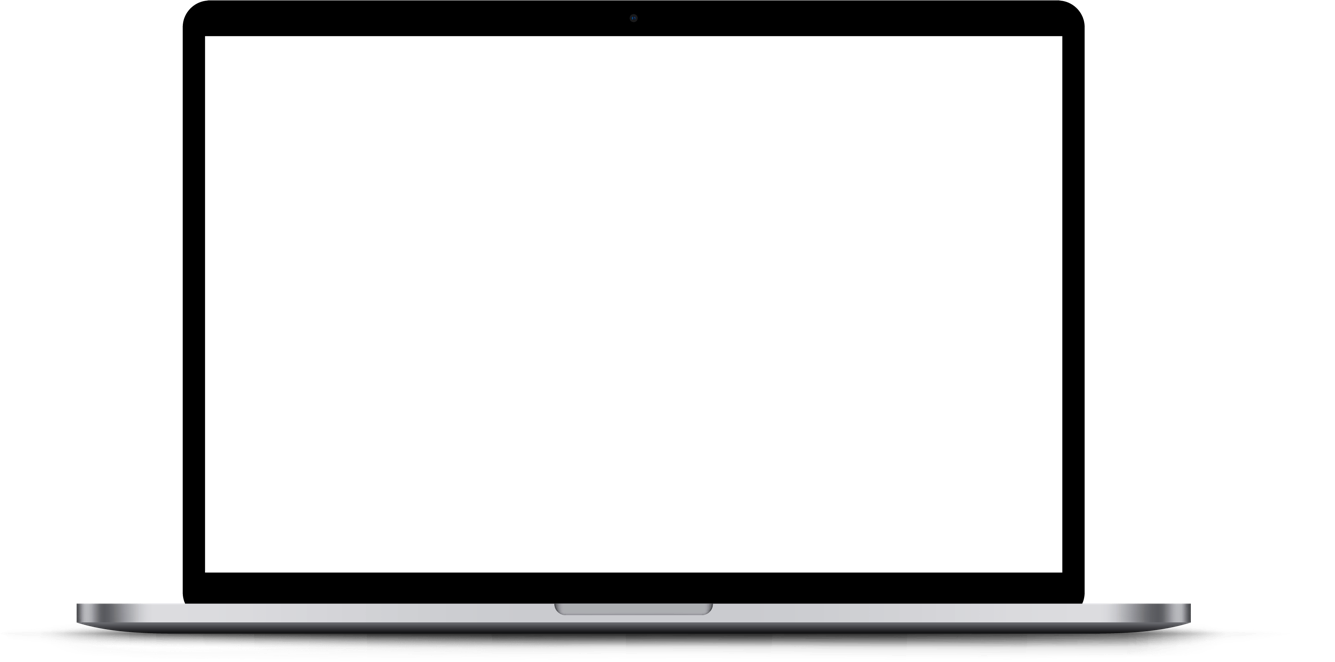 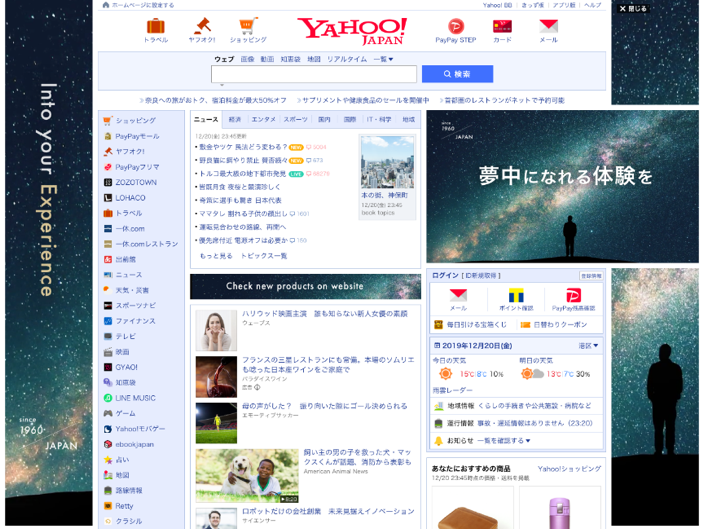 画面の
1/3が
広告枠!
ターゲティングなし
性別 or 年代指定
性別 ＋ 年代指定
性別＋年代＋属性指定
掲載エリアを指定
都道府県指定
or
or
or
PC＋スマホ合計掲載回数
90,000回
PC＋スマホ合計掲載回数
75,000回
PC＋スマホ合計掲載回数
63,000回
PC＋スマホ合計掲載回数
59,000回
※複数指定可
平日開始の5日〜1ヶ月間で自由設定
※掲載回数は設定期間で按分されるイメージです。
or
or
市区郡指定
PC＋スマホ合計掲載回数
75,000回
市区郡エリア選択時のターゲティング指定はできません。
※複数指定可
掲載期間を指定
※トップインパクト出稿に関する免責事項は「プラン別掲載回数・免責事項」のページをご確認ください。
3
実施料金
広告掲載レポートを提出
500,000円 (税別)
■WEB広告の遷移先ページについて
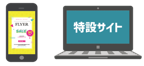 ※WEB広告用の【遷移先WEBページのURL】をご準備ください。（パラメータ付も可）
※遷移先代用のWEBチラシビューアー（無償）もございます。詳細はお問合せください。
二次利用可能な動画制作から広告出稿までのオールインワン企画！
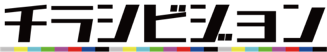 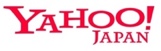 ヤフーパッケージ リッチ
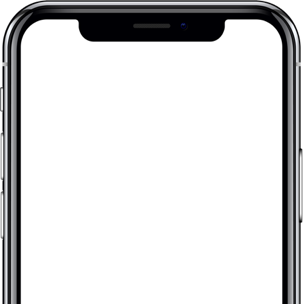 既存の静止画データから15秒の動画を制作し、
Yahoo! JAPAN トップページで動画広告を実施。
100万プラン
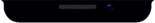 1
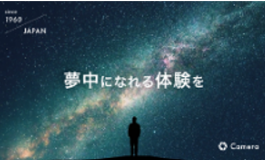 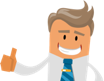 既存のチラシなど静止画データから15秒動画を制作 ＋ 二次利用もOK
このプランに含まれるサービス
対応素材
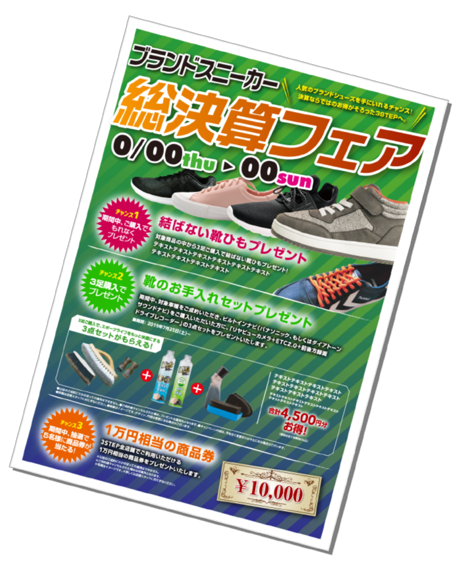 制作する
完全パッケージ動画
二次利用権利
ヤフー用
バナー制作
お任せ
ナレーションBGM・効果音
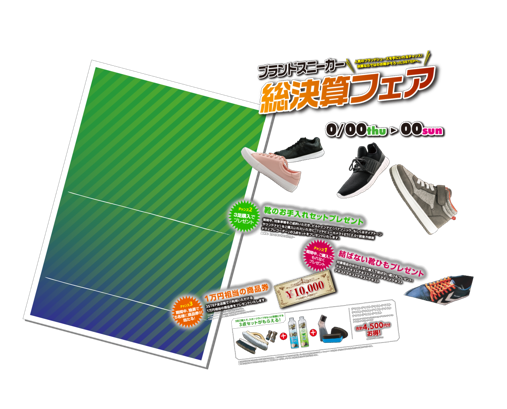 ▼実績動画はこちら▼︎
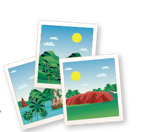 制作した動画は 
無期限二次利用OK!!
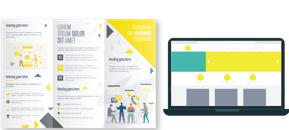 FREE
パンフレット
写真
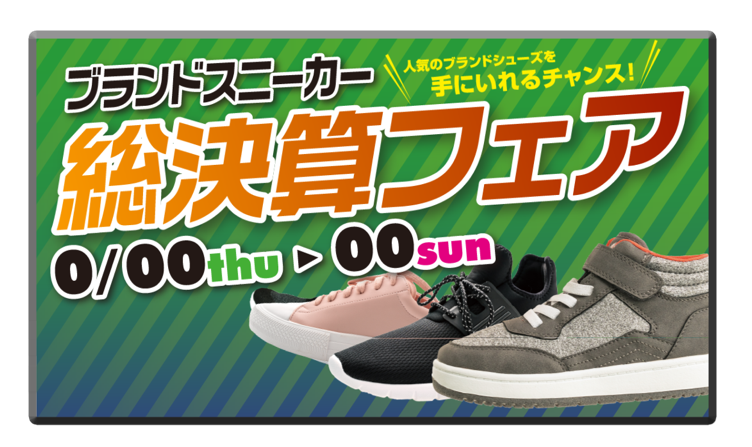 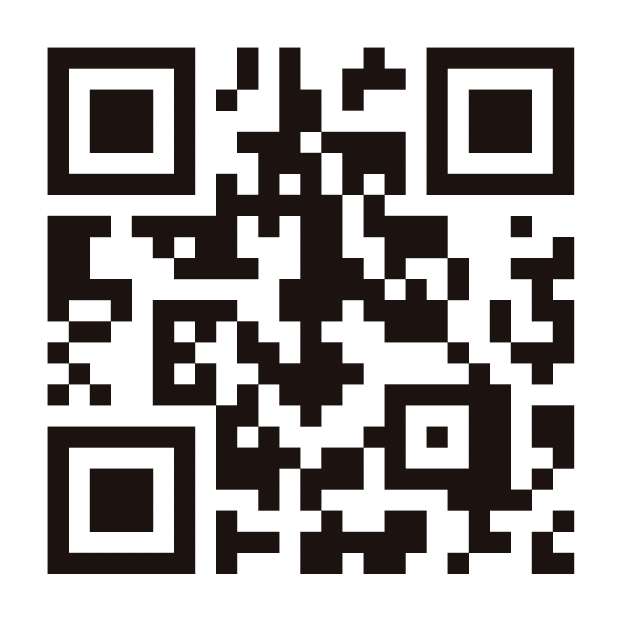 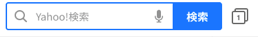 15秒
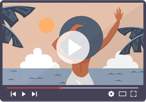 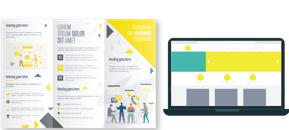 動画
WEBサイト
15秒動画制作
1タイプ
ヤフー
広告料
完成動画
データ納品
ナレーション/BGM
効果音付帯！（※全てお任せ）
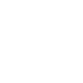 など…
様々なデータから
動画制作可能です！
2
※掲載デバイスはMD（PC＋スマホ）限定の企画です。
※PCとスマホの掲載量割合は指定できません。
ヤフーTOPページ（PCとスマホ両方）に期間とエリアを選択し掲載
1タイプ
PC（トップインパクト）
＋
スマホ（ブランドパネル）
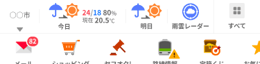 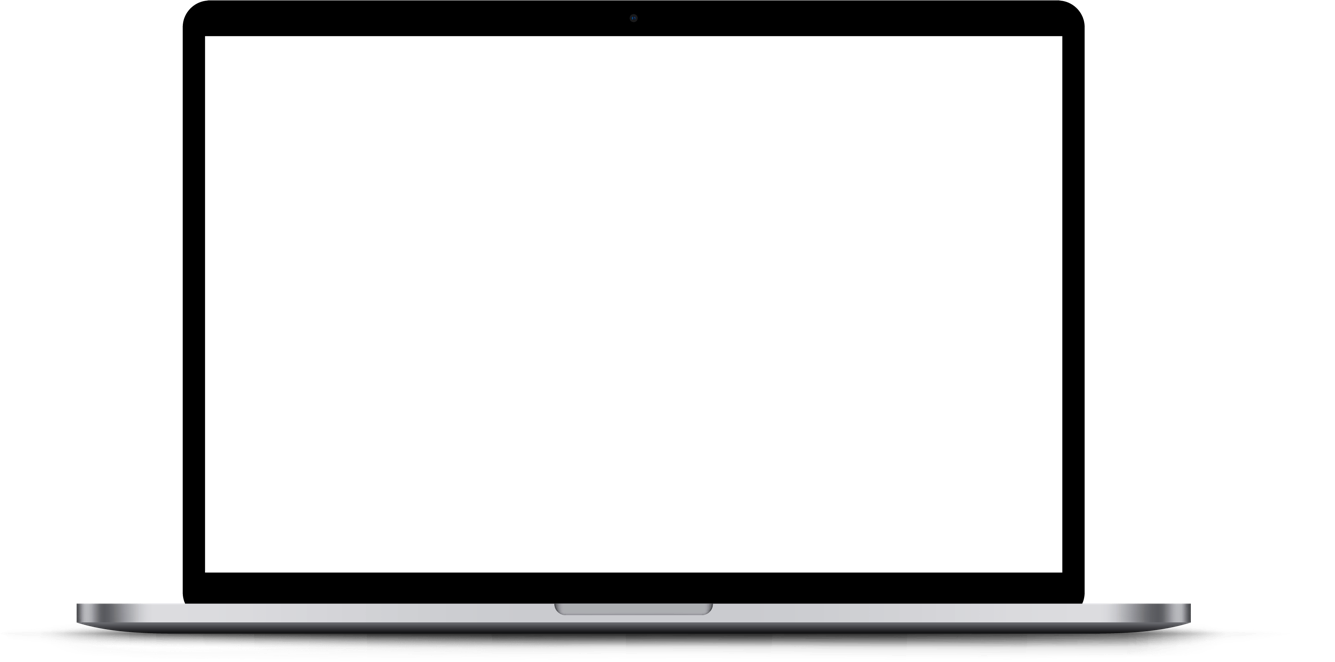 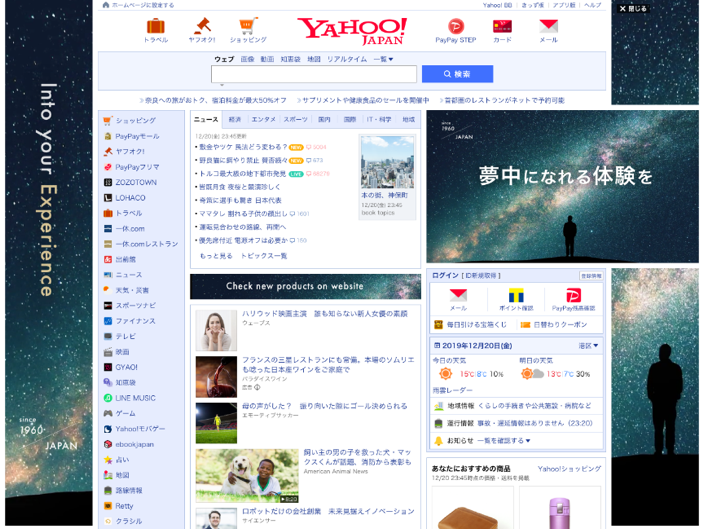 画面の
1/3が
広告枠!
ターゲティングなし
性別 or 年代指定
性別 ＋ 年代指定
性別＋年代＋属性指定
掲載エリアを指定
都道府県指定
or
or
or
PC＋スマホ合計掲載回数
380,000回
PC＋スマホ合計掲載回数
317,000回
PC＋スマホ合計掲載回数
264,000回
PC＋スマホ合計掲載回数
247,000回
※複数指定可
平日開始の5日〜1ヶ月間で自由設定
※掲載回数は設定期間で按分されるイメージです。
or
or
市区郡指定
PC＋スマホ合計掲載回数
317,000回
市区郡エリア選択時のターゲティング指定はできません。
※複数指定可
掲載期間を指定
※トップインパクト出稿に関する免責事項は「プラン別掲載回数・免責事項」のページをご確認ください。
3
実施料金
広告掲載レポートを提出
1,000,000円 (税別)
■WEB広告の遷移先ページについて
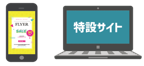 ※WEB広告用の【遷移先WEBページのURL】をご準備ください。（パラメータ付も可）
※遷移先代用のWEBチラシビューアー（無償）もございます。詳細はお問合せください。
二次利用可能な動画制作から広告出稿までのオールインワン企画！
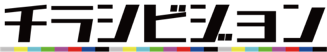 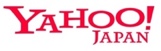 ヤフーパッケージ リッチ
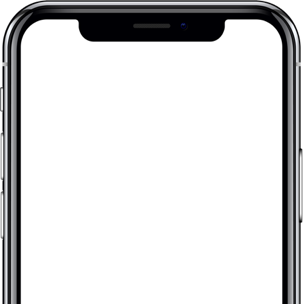 既存の静止画データから15秒の動画を制作し、
Yahoo! JAPAN トップページで動画広告を実施。
200万プラン
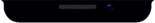 1
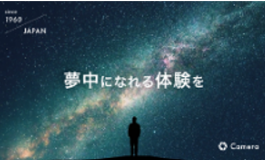 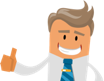 既存のチラシなど静止画データから15秒動画を制作 ＋ 二次利用もOK
このプランに含まれるサービス
対応素材
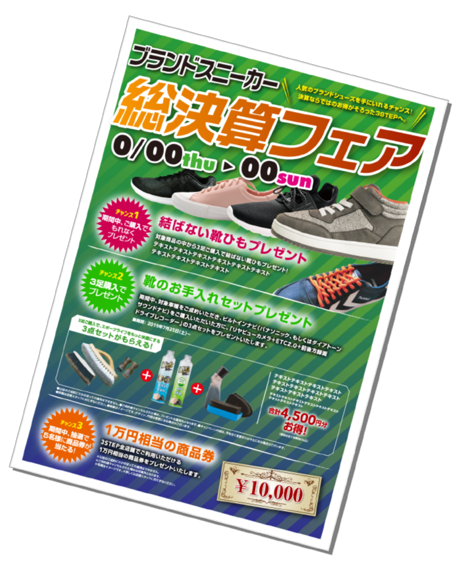 制作する
完全パッケージ動画
二次利用権利
ヤフー用
バナー制作
お任せ
ナレーションBGM・効果音
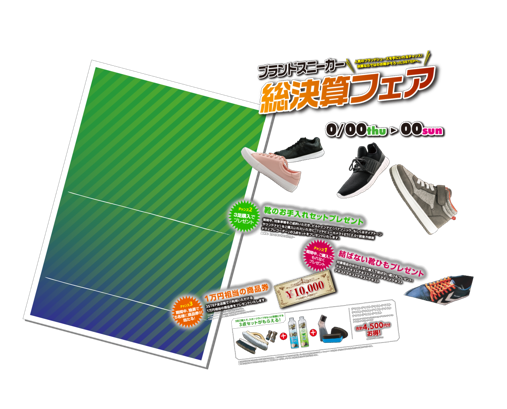 ▼実績動画はこちら▼︎
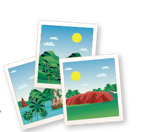 制作した動画は 
無期限二次利用OK!!
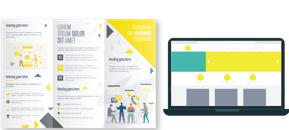 FREE
パンフレット
写真
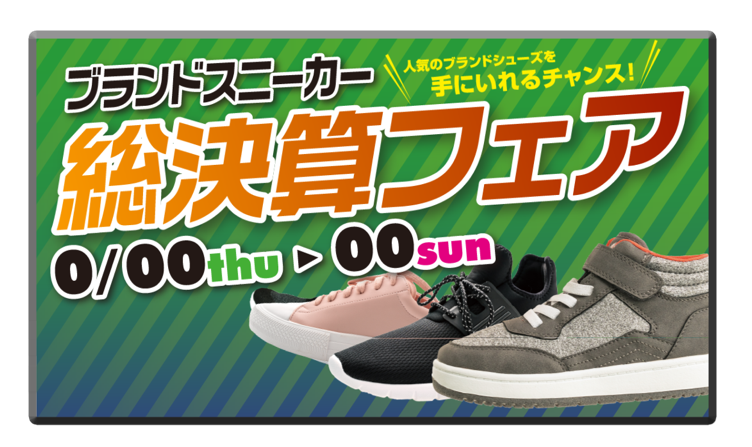 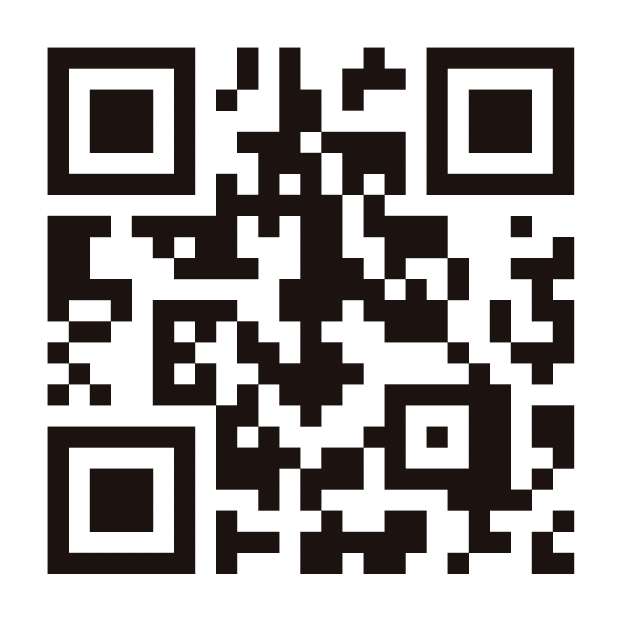 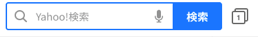 15秒
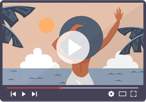 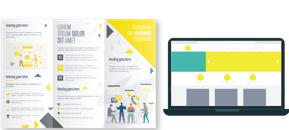 動画
WEBサイト
15秒動画制作
1タイプ
ヤフー
広告料
完成動画
データ納品
ナレーション/BGM
効果音付帯！（※全てお任せ）
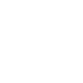 など…
様々なデータから
動画制作可能です！
2
※掲載デバイスはMD（PC＋スマホ）限定の企画です。
※PCとスマホの掲載量割合は指定できません。
ヤフーTOPページ（PCとスマホ両方）に期間とエリアを選択し掲載
1タイプ
PC（トップインパクト）
＋
スマホ（ブランドパネル）
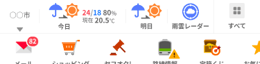 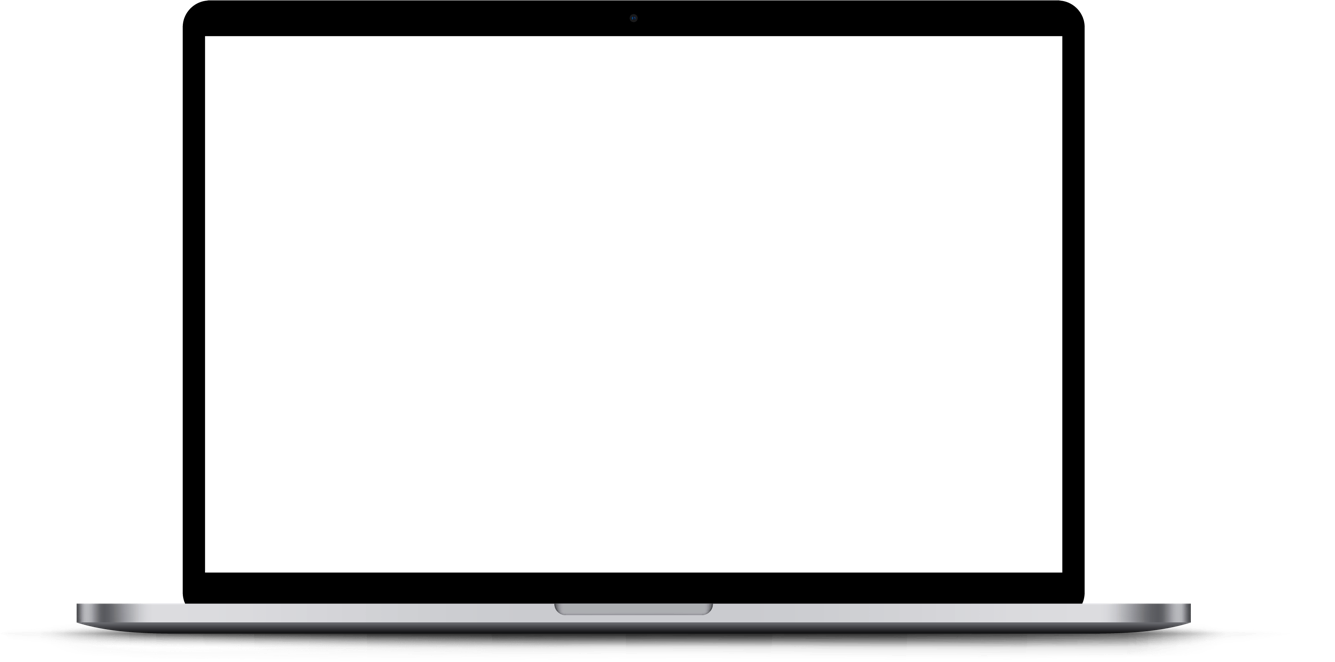 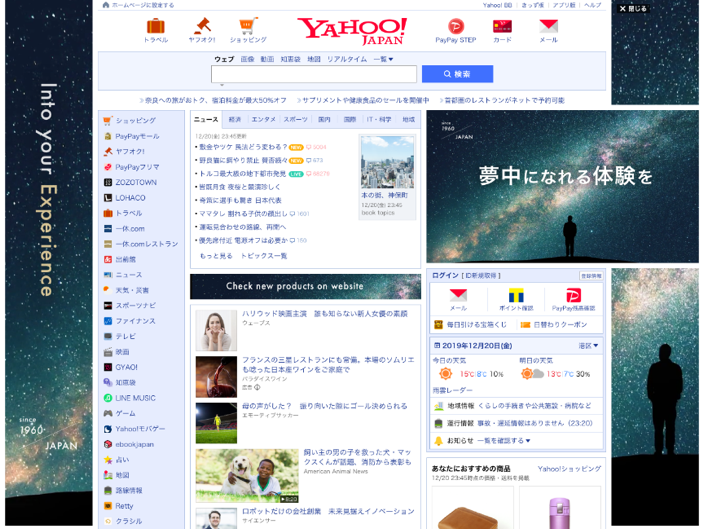 画面の
1/3が
広告枠!
ターゲティングなし
性別 or 年代指定
性別 ＋ 年代指定
性別＋年代＋属性指定
掲載エリアを指定
都道府県指定
or
or
or
PC＋スマホ合計掲載回数
1,258,000回
PC＋スマホ合計掲載回数
1,048,000回
PC＋スマホ合計掲載回数
873,000回
PC＋スマホ合計掲載回数
817,000回
※複数指定可
平日開始の5日〜1ヶ月間で自由設定
※掲載回数は設定期間で按分されるイメージです。
or
or
市区郡指定
PC＋スマホ合計掲載回数
1,048,000回
市区郡エリア選択時のターゲティング指定はできません。
※複数指定可
掲載期間を指定
※トップインパクト出稿に関する免責事項は「プラン別掲載回数・免責事項」のページをご確認ください。
3
実施料金
広告掲載レポートを提出
2,000,000円 (税別)
■WEB広告の遷移先ページについて
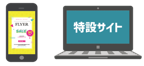 ※WEB広告用の【遷移先WEBページのURL】をご準備ください。（パラメータ付も可）
※遷移先代用のWEBチラシビューアー（無償）もございます。詳細はお問合せください。
プラン別掲載回数・免責事項
ヤフーパッケージ リッチ
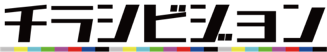 ご予算にあわせて掲載回数の買い増しが可能です。ご相談ください!
※掲載デバイスはMD（PC＋スマホ）限定の企画です。
※PCとスマホの掲載量割合は指定できません。
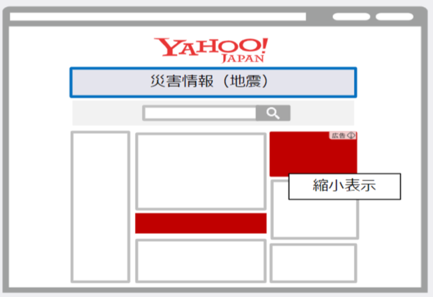 ＜ 免責事項 ＞
※災害やサービス障害発生等の緊急時、検索窓上部にユーザーへのお知らせ枠が出現する場合があります。
　その際、トップインパクトのサイドバナーが非表示になり、メインバナーが縮小表示されます。
　以上は、免責となり広告掲載の補填はございません。予めご了承ください。
クリエイティブ留意事項
ヤフーパッケージ リッチ
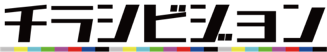 PC（トップインパクト）面は通常よりも審査基準が厳しいため、事前に下記留意事項をご確認ください。
▼サイドバナー関連▼
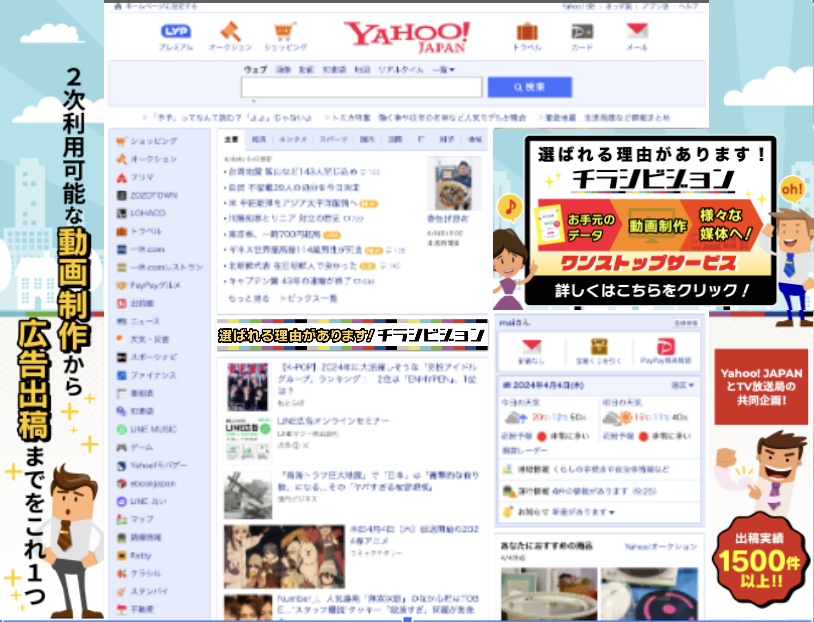 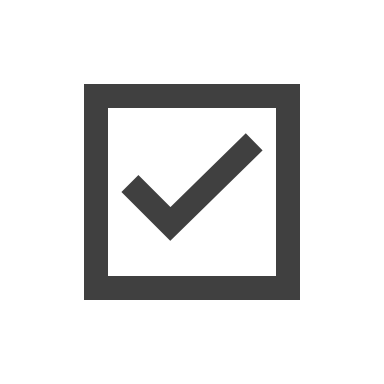 表現禁止エリア

　青枠のエリアにはヤフーとコラボレーションしていると誤解されないように
　会社名、ブランド名、商品名、サービス名、キャンペーン名などのロゴマーク 　
   文字情報（商品、人物等の写真、画像に含まれる文字も含む）の記載はできません。
　イラストは、一部が入り込んでいる表現に限り使用可能です。
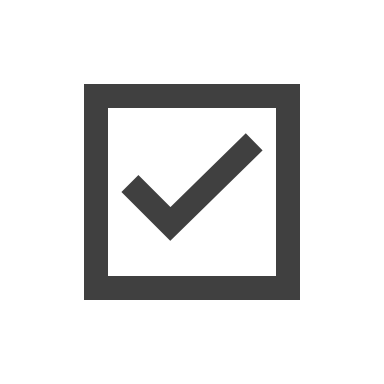 サイドバナーは文字情報の記載は不可（ロゴマークなどは可）
　
　前提として、サイドバナー内に文字情報は記載できません。
　例外として「会社名、ブランド名、商品名、サービス名、キャンペーン名」などのロゴマーク
　商品、人物等の写真、画像に含まれる文字のみ記載可能です。
　※ロゴマークとは…
　　リンク先ページで同一の表記（文言/デザイン/フォント）が独立した形で確認できるもの。
クリック遷移
同一
同一
同一
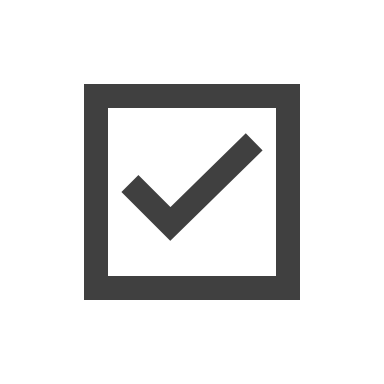 ひとつのサイドバナー内に、同一ロゴは1つまで。文字数は40字まで。

　右側ロゴ情報：Yahoo! JAPANとTV放送局の共同企画！
　　　　　　　　出稿実績1500件以上!!　　　　　　　　　　　　　 　…合計文字数 36 文字
　左側ロゴ情報：2次利用可能な動画制作から広告出稿までをこれ１つ　…合計文字数 24 文字
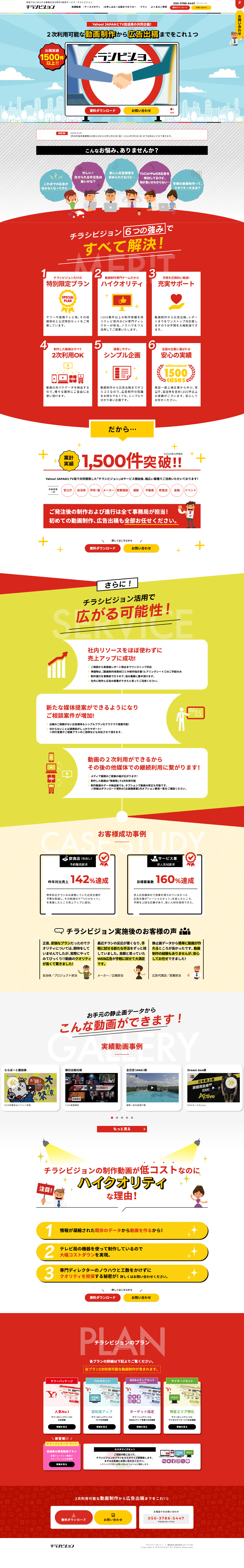 ▼全てのバナー関連▼
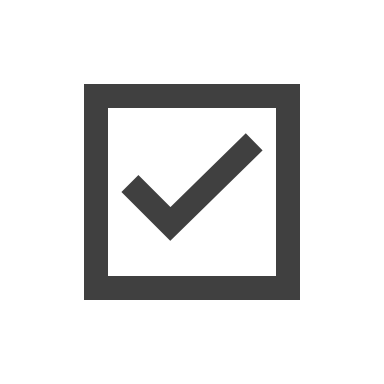 バナー内で訴求している内容が
　リンク先ページで確認ができることが必須。
リンク先ページ：https://chirashi-v.com/